Conosciamo meglio le equazioni di 2°grado
1
Bruna Cavallaro, Treccani Scuola 2014
La formula risolutiva è indispensabile?
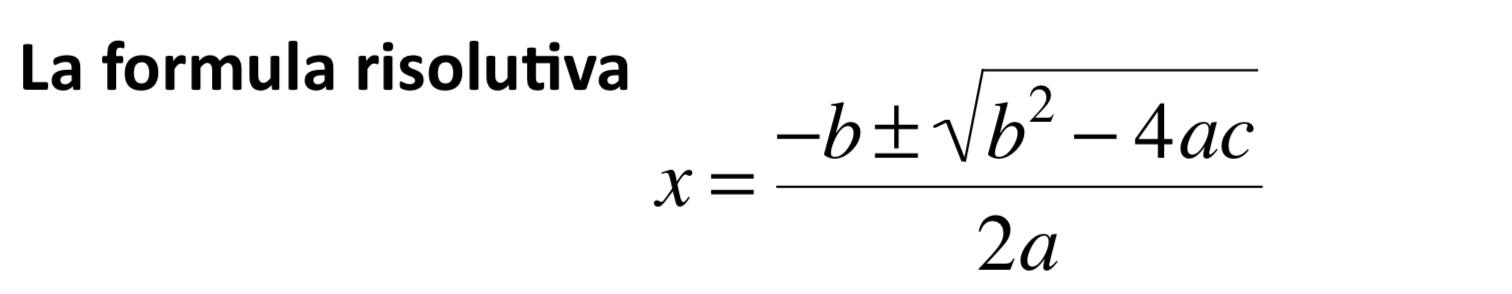 può sembrare una ‘macchina universale’ per risolvere equazioni di 2° grado: basta inserire i coefficienti a, b, c per avere le soluzioni. Ma per alcune equazioni possiamo trovare procedimenti più veloci di soluzione.
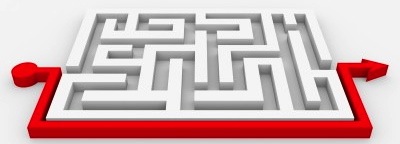 Ecco alcuni casi di equazioni da risolvere con ‘scorciatoie’
2
Bruna Cavallaro, Treccani Scuola 2014
Una ‘scorciatoia’ per risolvere equazioni
Legge di annullamento del prodotto
Un prodotto vale 0 solo se almeno uno dei suoi fattori vale 0.
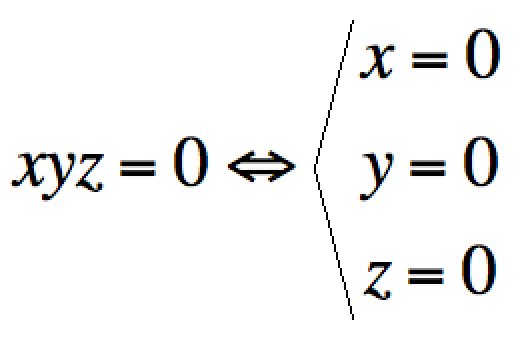 Attenzione! 
La legge vale solo per il numero 0.
E NON vale per nessun altro numero.
3
Bruna Cavallaro, Treccani Scuola 2014
Due procedimenti a confronto
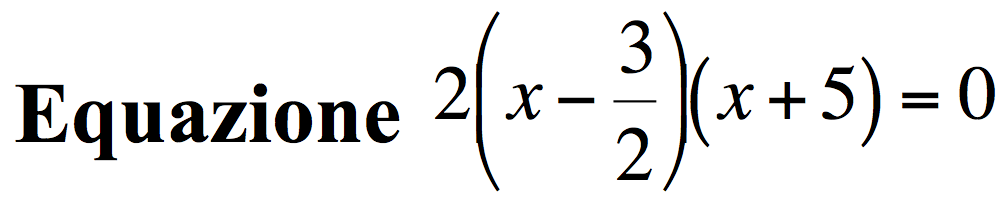 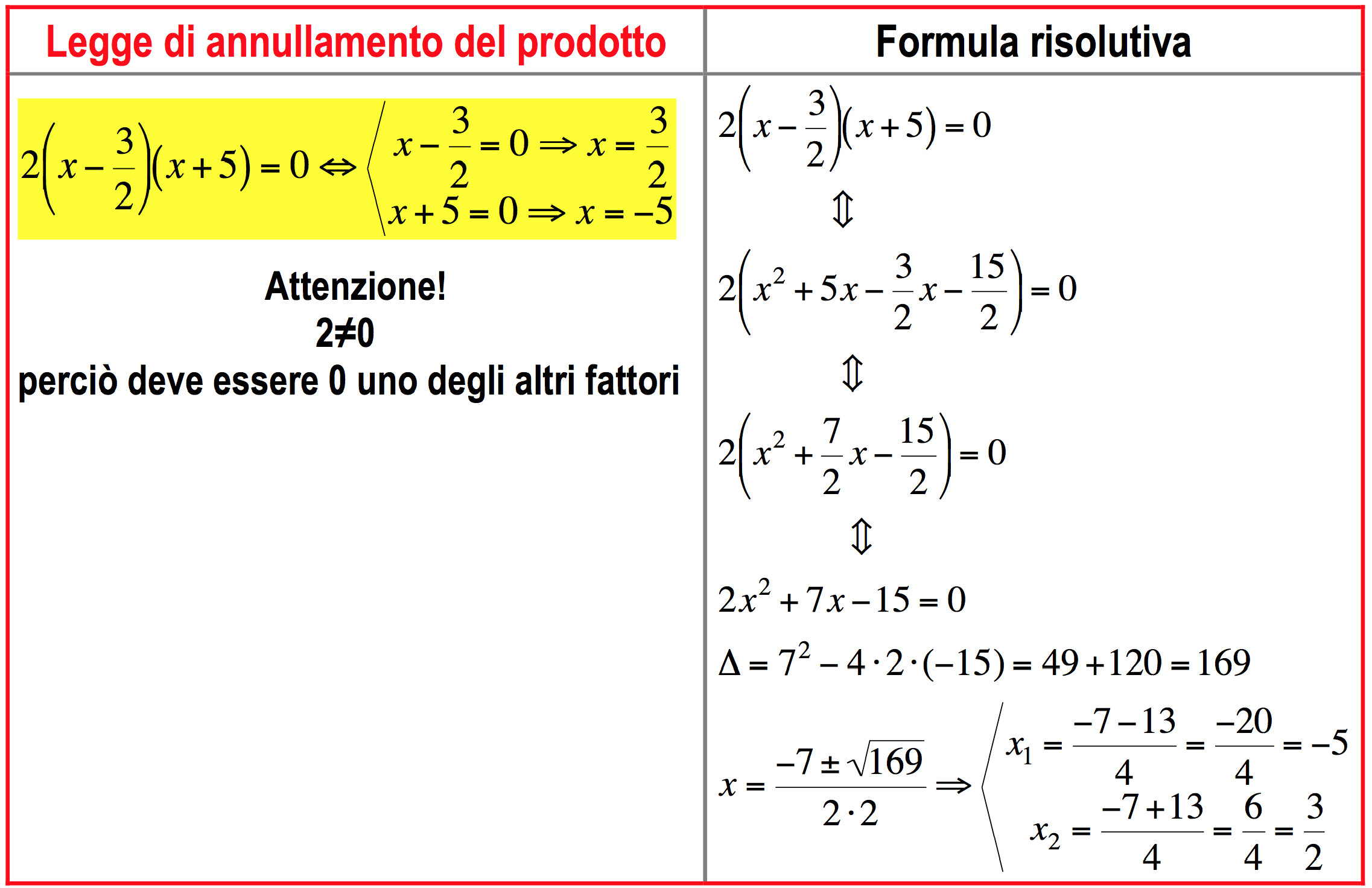 POCHI CALCOLI
Poche occasioni di ‘errori di distrazione’.
Ma debbo ragionare mentre eseguo i calcoli.
4
Bruna Cavallaro, Treccani Scuola 2014
Due procedimenti a confronto
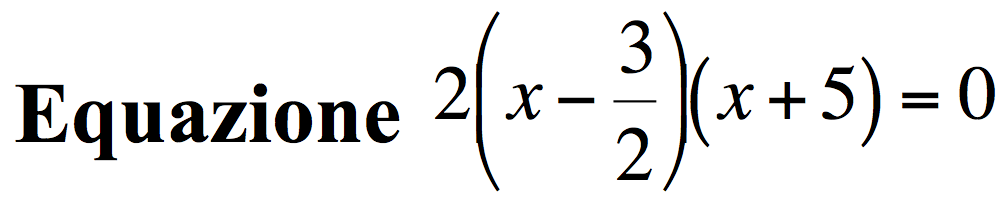 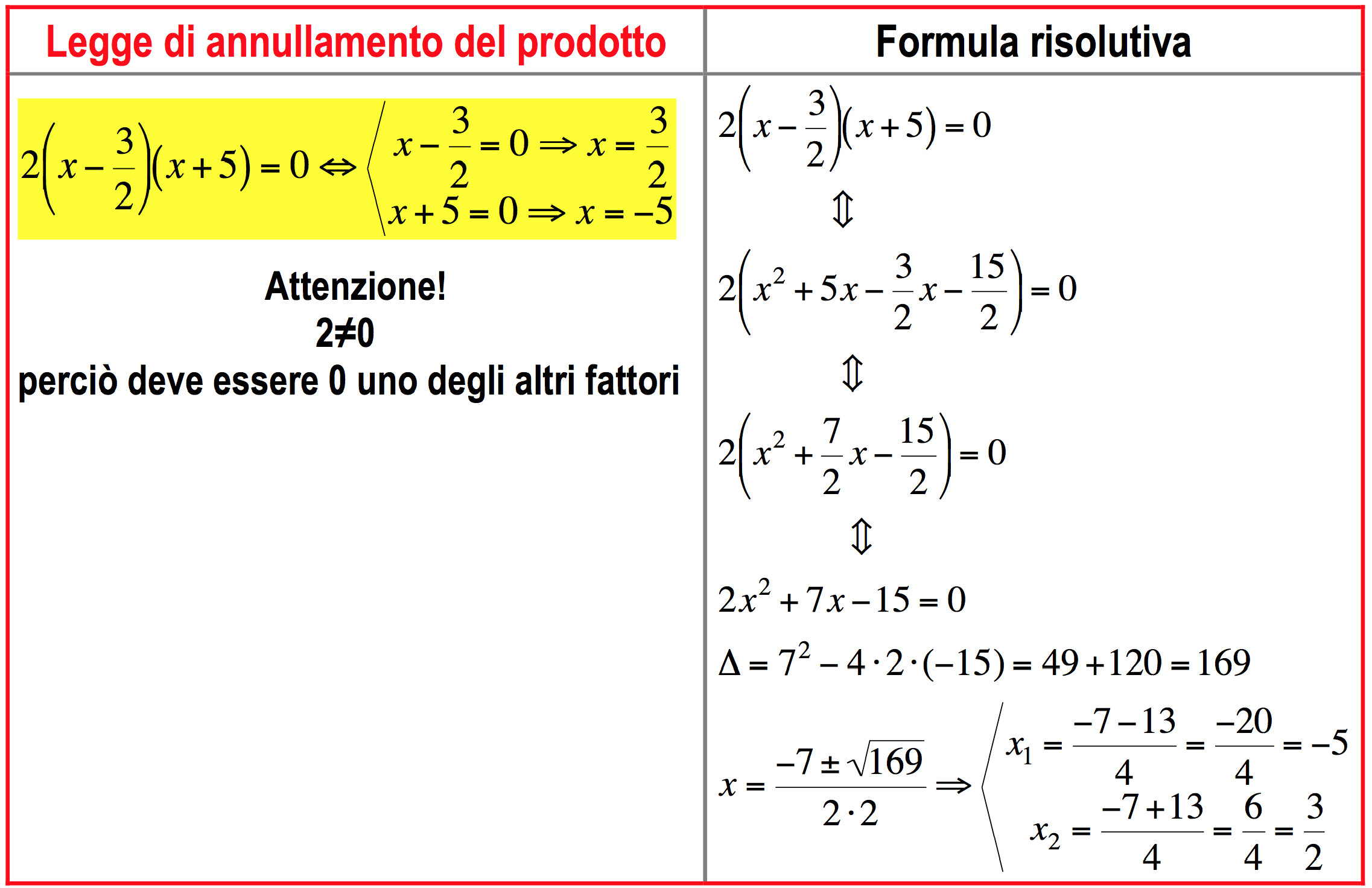 POCHI CALCOLI
Poche occasioni di ‘errori di distrazione’.
Ma debbo ragionare mentre eseguo i calcoli.
5
Bruna Cavallaro, Treccani Scuola 2014
Due procedimenti a confronto
Equazione  5x2 – 3x = 0
Raccolgo il fattore comune x
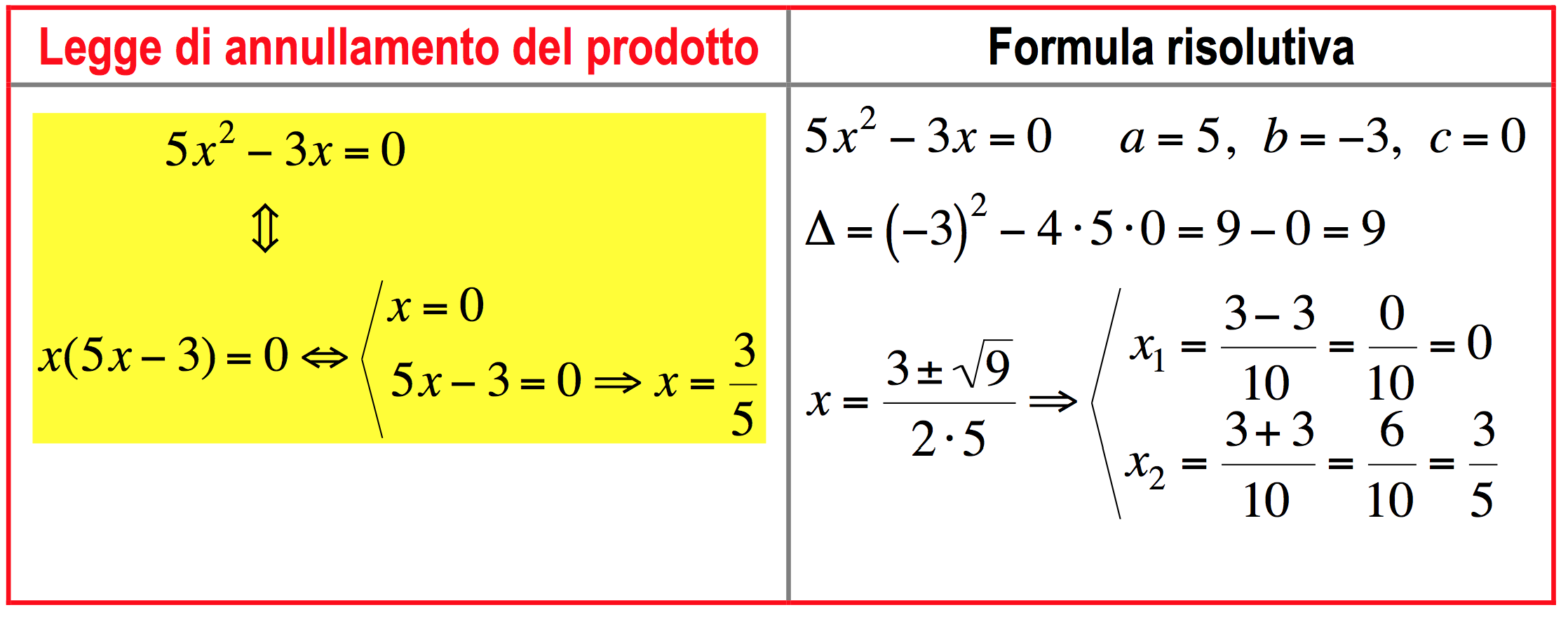 POCHI CALCOLI.
Poche occasioni di ‘errori di distrazione’.
Ma debbo ragionare mentre eseguo i calcoli.
6
Bruna Cavallaro, Treccani Scuola 2014
Le equazioni incomplete
L’ultima equazione esaminata
                5x2 – 3x = 0 
è di 2° grado, ma non presenta tutti i monomi della forma
                ax2 + bx + c = 0
L’equazione si dice ‘incompleta’ e può rientrare nel caso generale: basta dire che c = 0.
Ecco gli altri casi di equazioni incomplete.
 Con b = 0   esempio 4x2 – 9 = 0
 Con b = c = 0   esempio 4x2 = 0
NO   a = 0 
perché l’equazione diventa di 1°grado
La prossima attività sarà dedicata alle equazioni incomplete e  … non solo.
7
Bruna Cavallaro, Treccani Scuola 2014
Attività : Equazioni incomplete e … altro
Completa la scheda di lavoro per

impadronirti di procedimenti rapidi per risolvere equazioni;

scoprire proprietà delle equazioni.
8
Bruna Cavallaro, Treccani Scuola 2014
Cosa hai trovato?
9
Bruna Cavallaro, Treccani Scuola 2014
Risolvere equazioni incomplete
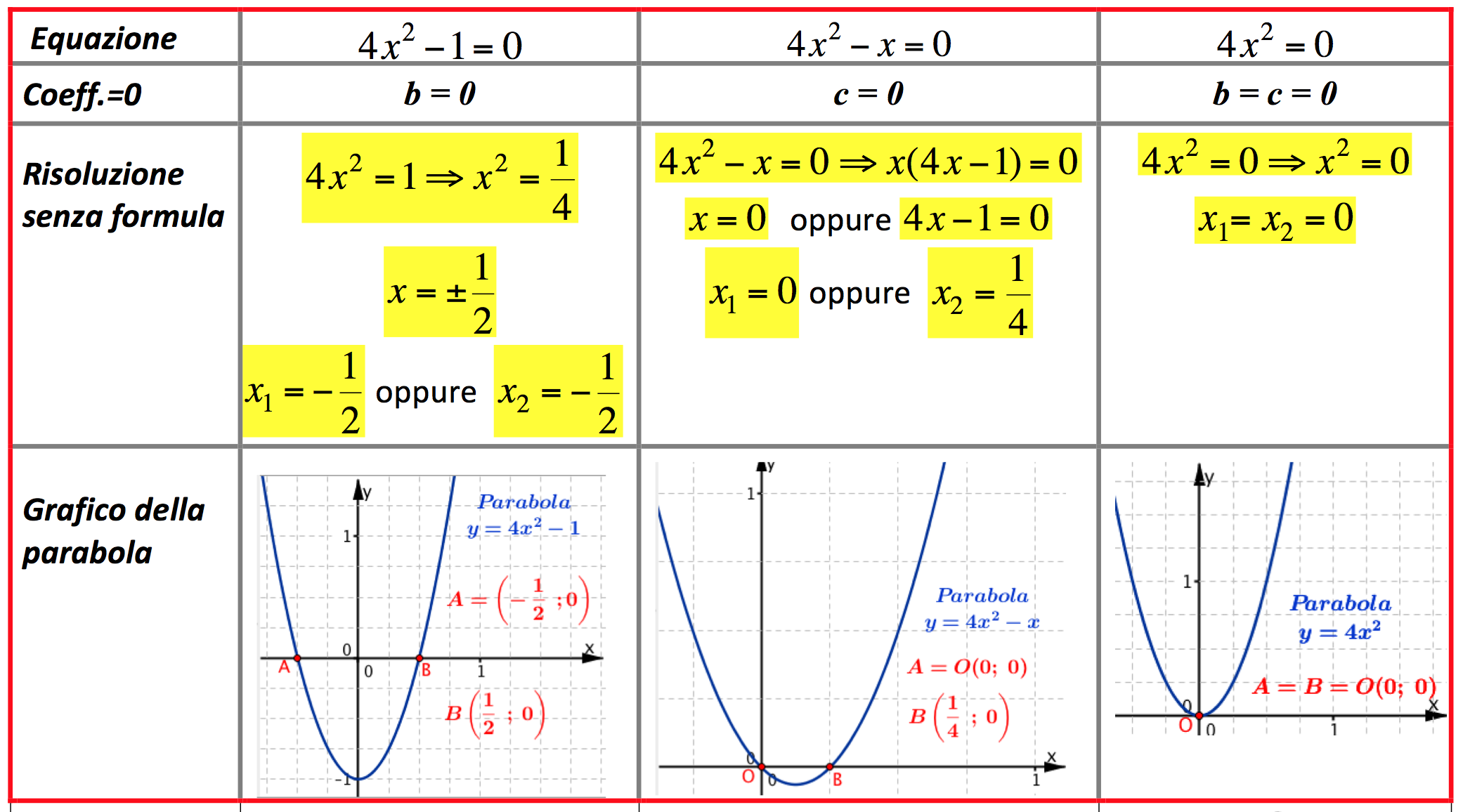 Bruna Cavallaro, Treccani Scuola 2014
10
Risolvere equazioni incomplete
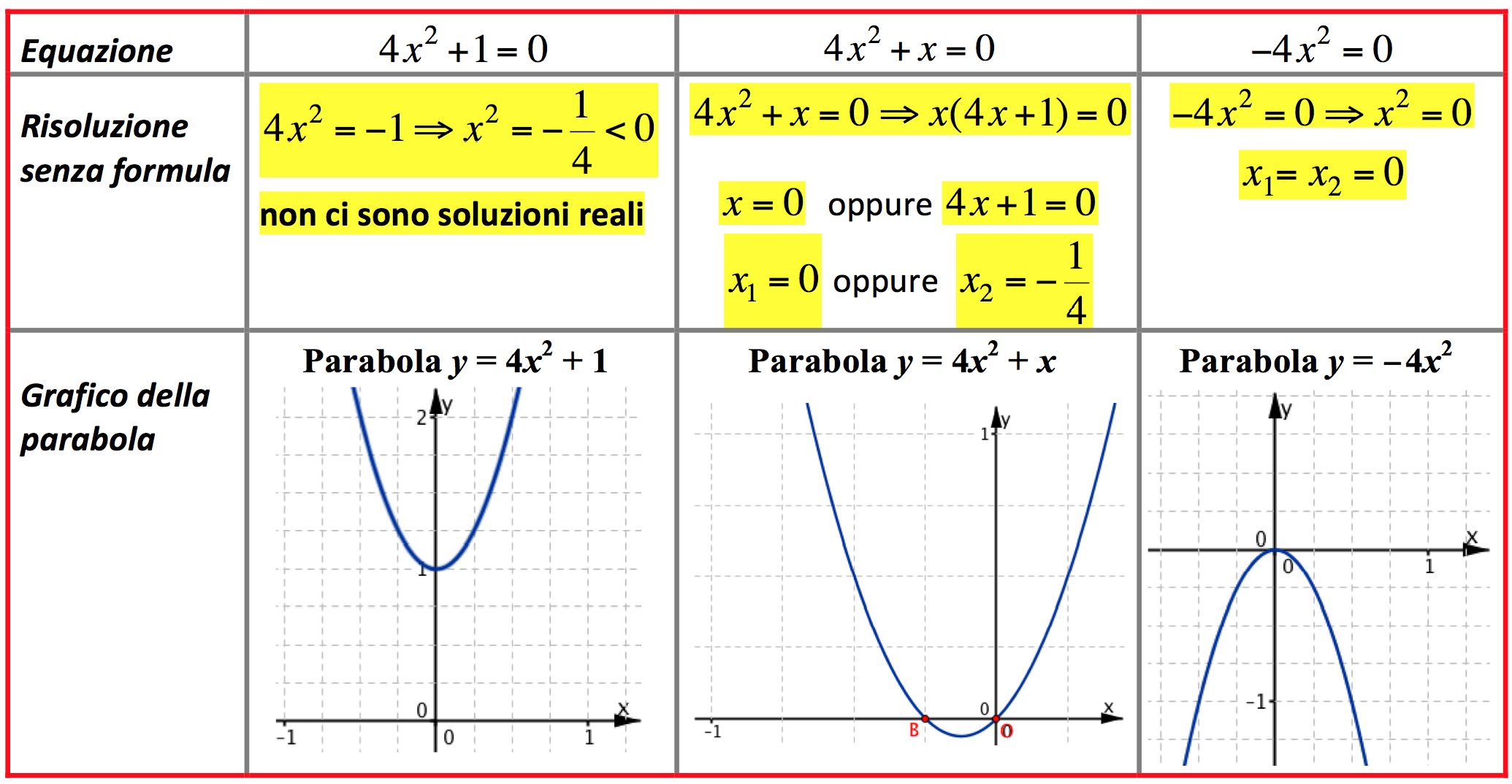 Bruna Cavallaro, Treccani Scuola 2014
11
Relazioni tra soluzioni (x1  e x2 ) e coefficienti (a, b, c) di un’ equazione di 2°grado
Bruna Cavallaro, Treccani Scuola 2014
12
Relazioni tra soluzioni (x1  e x2 ) e coefficienti (a, b, c) di un’ equazione di 2°grado
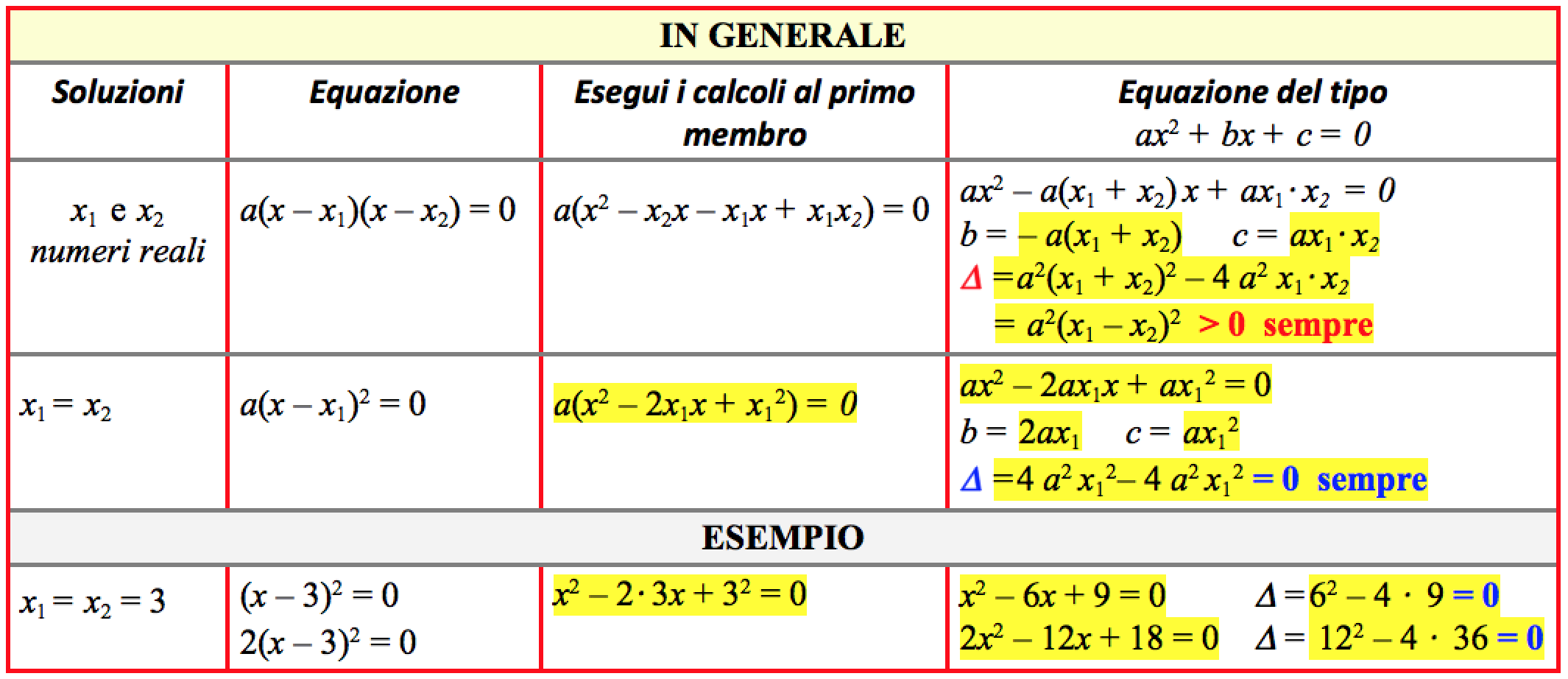 Quadrato di un binomio
(a – b)2 = a2 − 2ab + b2
Bruna Cavallaro, Treccani Scuola 2014
13
Relazioni tra soluzioni (x1  e x2 ) e coefficienti (a, b, c) di un’ equazione di 2°grado
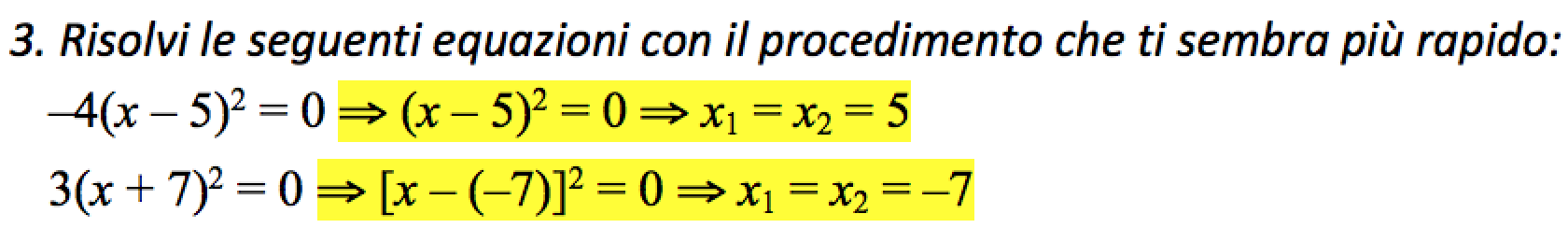 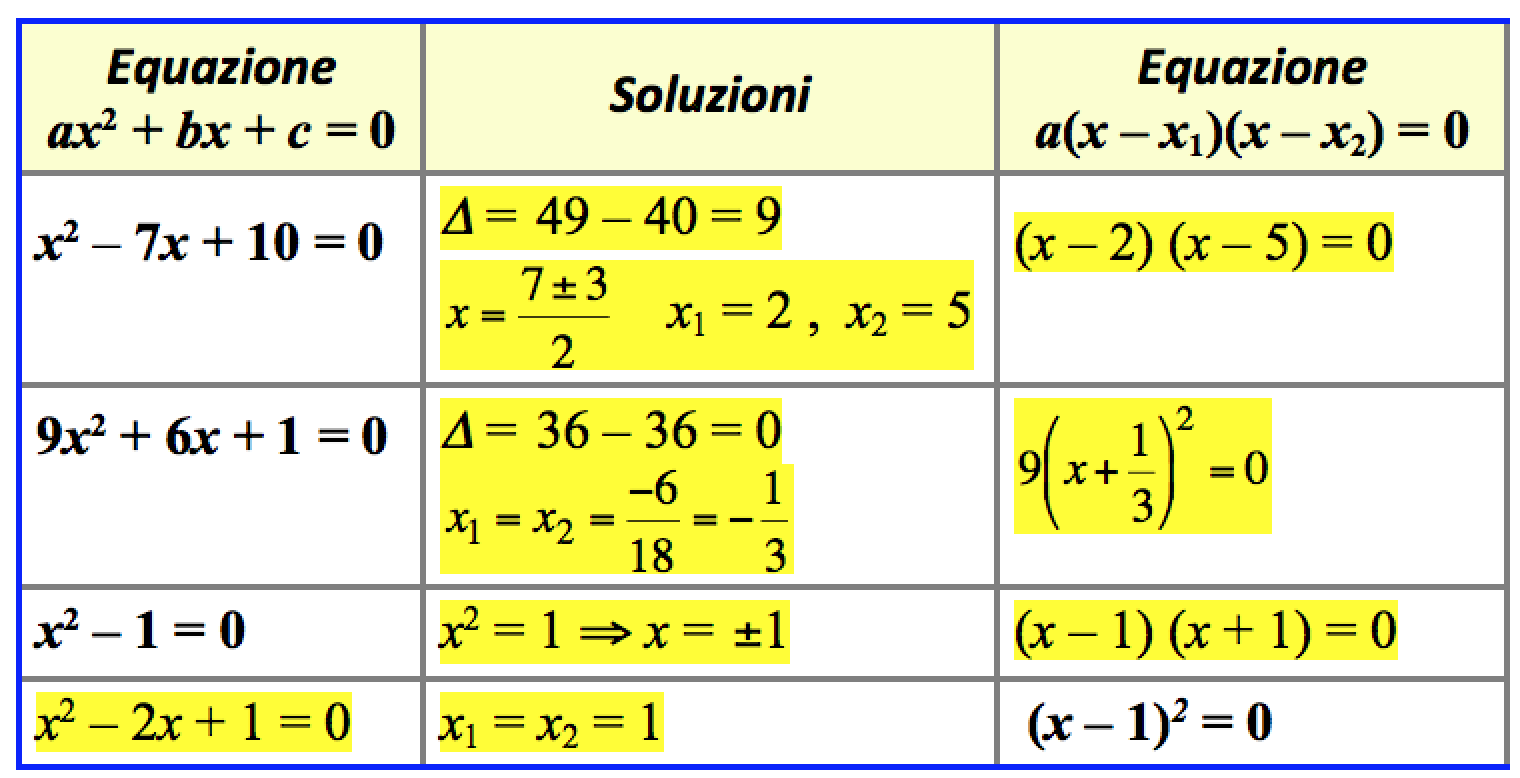 Bruna Cavallaro, Treccani Scuola 2014
14
Riflessioni sul lavoro svolto
Bruna Cavallaro, Treccani Scuola 2014
15
Equazioni e identità
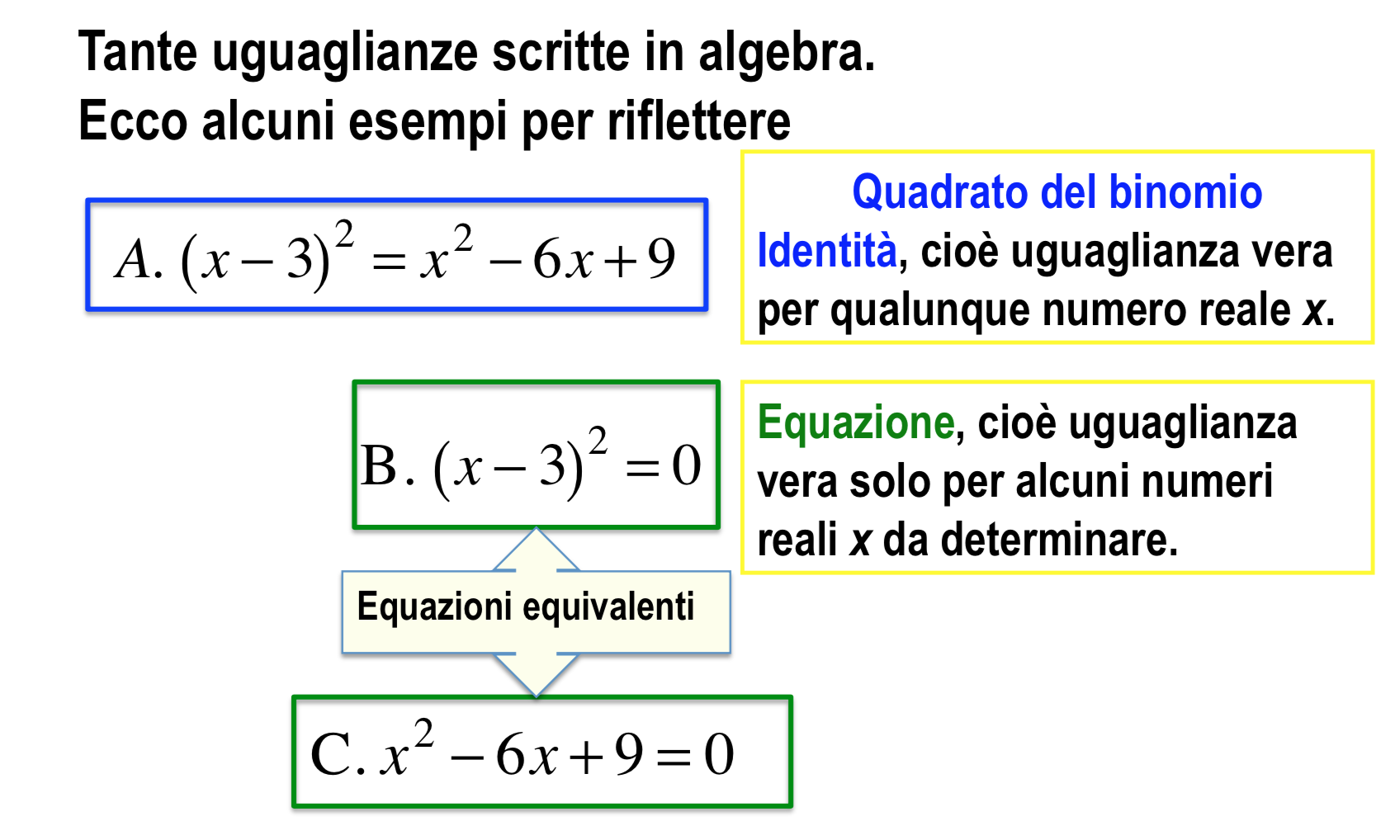 16
Bruna Cavallaro, Treccani Scuola 2014
Equazioni equivalenti
Due equazioni equivalenti hanno le stesse soluzioni.
Altri procedimenti per ottenere equazioni equivalenti
Addiziono o sottraggo ai due membri la stessa espressione
5x2 = x
2x2 – 3x = – 1
Sottraggo x ai due membri
Addiziono 1 ai due membri
5x2– x = 0
2x2 – 3x + 1 = 0
17
Bruna Cavallaro, Treccani Scuola 2014
Equazioni equivalenti
Altri procedimenti per ottenere equazioni equivalenti
Moltiplico o divido i due membri per lo stesso numero diverso da 0
4x2 + 34x – 38 = 0
5x2 = x
Divido i due membri per 2
Divido i due membri per x
Perdo la soluzione
    x  = 0
NO
2x2 + 17x – 19 = 0
5x = 1
18
Bruna Cavallaro, Treccani Scuola 2014